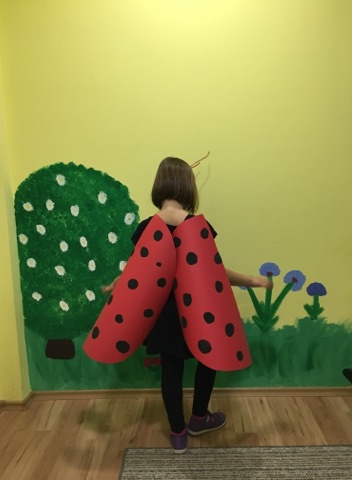 OBLICI DEČJEG SCENSKOG STVARALAŠTVA U VRTIĆU
mr Jovanka Ulić
Scenska umetnost je sama po sebi integracija različitih umetnosti i veština, ona u sebi sadrži likovnu, muzičku i književnu umetnost, a veštine kroz koje se manifestuje su govor, gest, gluma, pokret i druga sredstva koja se neposredno predstavljaju publici na otvorenoj pozornici.
IGRA I SCENSKA IGRA - DETE JE BIĆE IGRE
Igra kao osnovni oblik funkcionisanja deteta nam jasno govori da dete uči sopstvenim činjenjem i učešćem u zajedničkim aktivnostima sa vršnjacima i odraslim.
Igra je slobodno izabrano, samoregulisano i suštinski motivisano činjenje u kome se dete dobro oseća, aktivira sve svoje potencijale i prevazilazi svoje granice. 
Fridrih Šiler piše da je čovek tek u igri čovek, odnosno da upravo igra čini čoveka potpunim. 
Hans Georg Gadamer smatra da je igra elementarna funkcija ljudskog života bez koje se ovaj ne može zamisliti.
Scenski izraz deteta možemo da prepoznamo u sve tri osnovne kategorije igre – otvorenoj, proširenoj i vođenoj
Glavne uloge u scenskoj igri moraju da preuzmu deca. 
„Igrajući se pozorišta, dete se polako ali neminovno socijalizuje, postaje deo kolektiva, shvata da njegova uloga, ma kako bila mala, jeste važan deo predstave i da svojim povećanim angažovanjem može uticati da i drugi budu dobri, što sve zajedno vodi ka konačnom, zajedničkom uspehu“. (Popović, B. 2014, Sinteza, 389-392)
U kom obliku prepoznajemo dečje scensko stvaralaštvo u otvorenoj igri i koja je uloga vaspitača?
Simboličke igre, igre uloga – „kobajagi“ gde deca samostalno grade igrovni plan i pravila (ja sam lekar, a ti pacijent...), vaspitač je taj koji posmatra, reorganizuje prostor, obezbeđuje potreban materijal...
U kom obliku prepoznajemo dečje scensko stvaralaštvo u proširenoj igri i koja je uloga vaspitača?
Dramatizacija nekog teksta po izboru dece gde vaspitač podržava igru zajedničkim igranjem sa decom, preuzimanjem neke uloge podržava započetu igru/predstavu; pravi sa decom rekvizite potrebne za predstavu (kostim, maske, scenu...); predlaže materijale; uključuje i drugu decu u realizaciju predstave.
U kom obliku prepoznajemo dečje scensko stvaralaštvo u vođenoj igri i koja je uloga vaspitača?
Predstave namenjene proslavama, obeležavanjima značajnih datuma, predsatve za porodicu... Vaspitač predlaže i zajedno sa decom bira i priprema tekst, učestvuje i usmerava podelu uloga pazeći da ne naruši dobrovoljnost, imaginaciju, kreativnost, izazov; podstiče adekvatno korišćenje materijala – pokazuje pokrete – uvežbava kretanje na sceni, uvežbava tekst sa decom, predlaže materijal i izrađuje potrebne rekvizite (u ovo treba da budu uključena sva deca, ali i porodica); vodi refleksivan dijalog sa decom o predstavi.
Sadržaj predmeta
Igra i scenska igra
Kamišibaj
Značaj scenskog stvaralaštva za intelektualni i socijalni razvoj deteta – igre imitiranja, igre uloga
Lutkarstvo - Mesto lutke u životu predškolskog deteta i njeni scenski potencijali
Predmeti kao lutke, predmeti kao scenski rekvizit
Dete kao glumac
Likovni aspekti scenskog izraza dece
Predispitne aktivnosti:
Kamišibaj - pojedinačno
Stono pozorište – u manjim grupama
Priprema i realizacija predstave (u manjim grupama)– čarapko, marioneta, pozorište senki, maska
Poseta dečijem pozorištu – seminarski rad (naziv predstave, uzrast kojem je namenjena, kratak prikaz predstave, reakcija dece, vaš lični komentar)
U periodu stručne prakse – registrovanje i beleženje (tekstualno i foto putem) primera scenskog izraza dece u grupi 
Organizacija fizičkog prostora namenjenog scenskom stvaralaštvu dece
ISPIT
Projekat – iniciran od strane dece sa elementima scenskog izraza ili mini projekat iniciran od strane vaspitača – priprema i realizacija sa decom 
Rad treba da sadrži tekstualni deo (teorijsko polazište, opis grupe, vreme trajanja projekta, kako ste počeli – šta je bila provokacija i ko ju je pokrenuo, uključenost porodice i lokalne zajednice, uloga dece i njihova zapažanja, uređenje fizičkog prostora, priprema resursa...) uz foto priloge
PowerPoint prezentacija uz snimak predstave